АНО «Ресурсный центр поддержки некоммерческих организаций 
Луганской Народной Республики»
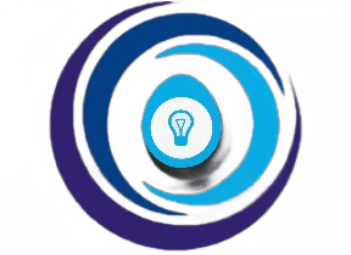 Директор - Приймак Наталья Викторовна
Луганск – 26.01.2024
АНО  «Ресурсный  центр  поддержки  некоммерческих  организаций  Луганской Народной Республики» зарегистрирован в апреле 2023 года Министерством юстиции Российской Федерации в Луганской Народной Республике.
Учредители
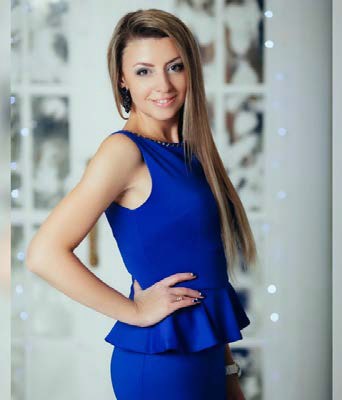 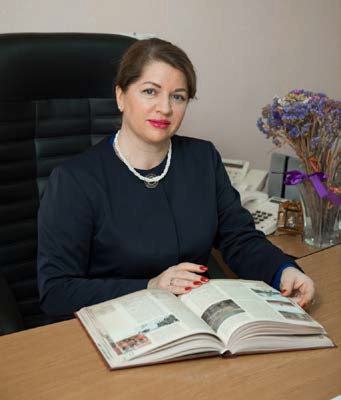 Автономная некоммерческая организация «Центр инноваций
социальной сферы «Атлас некоммерческих организаций»
Приймак Наталья Викторовна
Активное развитие НКО в Луганской Народной Республике начинается с октября 2022 года. При поддержке Фонда Президентских  Грантов,  Автономной  некоммерческой  организаций  «Центр  инноваций  социальной  сферы  «Атлас некоммерческих организаций» и Автономной некоммерческой организаций «Общественный центр социальных инициатив» на территории республики началась новая стадия формирования гражданского общества.
Проект
«Точка роста НКО - Донбасс»
Проект
«Стираем границы - строим мосты»
г. Каменск-Шахтинский
г. Ростов-на-Дону
Основные задачи:
1.	Системное	повышение	компетенций
Основные задачи:
Повышение уровня знаний и формирование компетенций сотрудников общественных организаций Луганской и Донецкой Народных Республик в сфере стратегического планирования и позиционирования себя в информационном поле для решения вопросов прямой целевой аудитории
Ускорение  интеграции  ДНР  и  ЛНР,  способствующее привлечению дополнительных источников финансирования на реализацию социальных проектов на данных территориях
	Содействие формированию доверия к деятельности НКО- сектора  Луганской  и  Донецкой  Народных  Республик  путем информационного освещения проекта
руководителей,
сотрудников и волонтеров общественных объединений ЛДНР через их участие в программе индивидуального сопровождения и внедрения изменений в работу организации.
2.	Оказание		консультационной, организационной,	технической	поддержки партнерской организации на территории ЛДНР.
методической, деятельности
3.  Популяризация принципов информационной открытости и прозрачности деятельности в некоммерческом секторе ЛДНР и оказание   информационной   поддержки   общественным объединениям ЛДНР.
РЕЗУЛЬТАТЫ РАБОТЫ
За год и 3 месяца активной  
    работы, Администрацией Республики в ноябре 2022 года для  реализации  проектов  поддержанных  Фондом  президентских  грантов  было выделено помещение в центре г. Луганска. Помещение было заброшено, затоплено и не было в эксплуатации с 2014 года. Благодаря общественникам, помещение было отремонтировано и в декабре 2022 года были проведены первые семинары.

В рамках партнерских грантов была закуплена необходимая офисная мебель и техника.
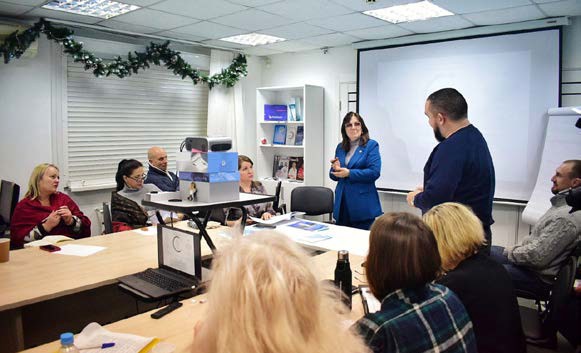 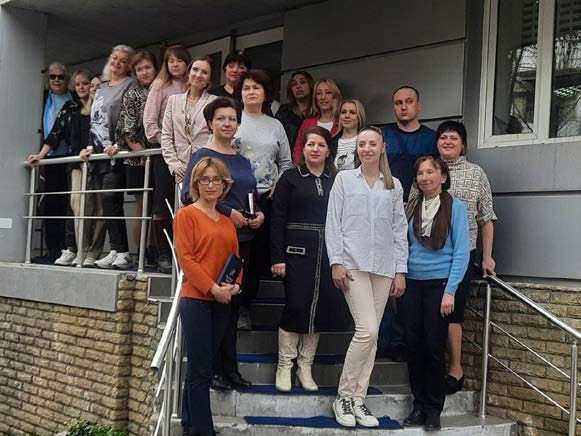 РЕЗУЛЬТАТЫ РАБОТЫ
Осенью 2022 года у некомерческих организаций Луганской Народной Республики впервые появилась возможность  принять  участие  в  первом конкурсе  ФПГ 2023 года. 
В январе были объявлены 3 победителя – общая сумма привлеченных средств из бюджета 1 600 845 руб.

Во втором конкурсе ФПГ победили 6 НКО на общую сумму 8 651 709 руб.

В первом конкурсе ФПГ 2024 года победителями стали 8 НКО – общая сумма привлеченных федеральных средств составила – 13 779 895 руб.

Всего 17 проектов стали победителями, в наш регион было привлечено 24 032 449 руб из федерального бюджета.

Так же у наших некомерческих организаций есть опыт участия и побед в конкурсе объявленным Президентским фондом культурных инициатив. 
1 Победитель – благодаря проекту в регион привлечено 687 036 руб, федеральных средств.

	Подробнее о проектах, которые стали победителями конкурсов, расскажут руководители проектов.
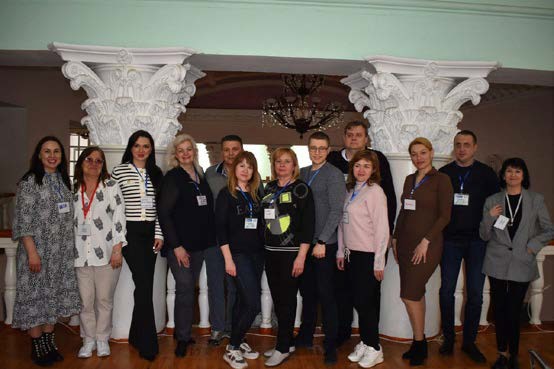 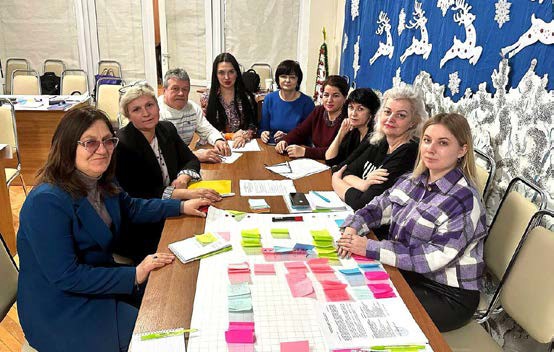 ФОРУМ ГРАЖДАНСКИХ ИНИЦИАТИВ
В 2023 году Ресурсный центр инициировал в г. Луганске проведение форума Гражданских инициатив новых регионов.

Форум прошел в октябре в г. Луганск.
В форуме приняло участие более 130 участников (НКО ЛНР, НКО ДНР, НКО Херсонской области, НКО г. Москва, НКО Воронежской, Ростовской областей.
A
B
C
РЕГИОНАЛЬНЫЙ КОНКУРС
Ресурсным центром в конце ноября был инициирован региональный конкурс гражданских инициатив 
«Идея в жизнь – мечта реальна».

На конкурс была подана 61 заявка от инициативных групп. 
Сумма проекта – до 25 000 руб
Победителями конкурса были выбраны 16 проектов.
A
B
C
С декабря 2022 года на базе Ресурсного центра было проведено: 

65 мероприятий в офисе Ресурсного центра, в которых приняли участие 292 общественников
10 онлайн мероприятий, при участии 282 общественников 
8 выездных мероприятий с участием 116 общественников.

Выездные вебинары, лекции, семинары проводились в разных регионах Российской Федерации: 
г. Москва, г. Ростов-на-Дону, г. Каменск-Шахтинск, г. Калуга, г. Самара, г. Омск, г. Ханты-Мансийск.
01
02
03
04
Наши общественники получали возможность выезда 
и получения необходимого опыта в организации работы 
некомерческой организации, поиск партнерских НКО.
АНО «Ресурсный центр поддержки некоммерческих организаций Луганской Народной Республики» оказывает услуги на бесплатной основе:
Обучение социальному проектированию.
Помощь в регистрации/перерегистрации НКО.
Проведение вебинаров по ведению документооборота в НКО.
Обучение и помощь в составлении аналитических и финансовых отчетов ФПГ и ПФКИ.
Консультации и помощь в подборе партнеров НКО в других регионах Российской Федерации, со схожим родом деятельности.
Информирование о возможности участия в вебинарах и форумах в других регионах Российской Федерации.
Помощь во взаимодействии с органами законодательной, исполнительной и муниципальной власти.

С июля 2023 года, в связи с много численными обращениями руководителей некомерческих организаций, в Ресурсном центре, согласно устава введены платные услуги:
Бухгалтерское сопровождение грантов и сдача финансового отчета.
Бухгалтерское сопровождение текущей деятельности НКО.

В 2024 году планируется запуск платной услуги:
Услуги в области бренд-менеджмента (разработка фирменного стиля некомерческих организаций, SMM, создание. сайтов, запуск акций и компаний с целью продвижения организаций).
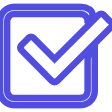 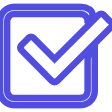 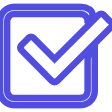 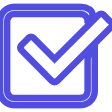 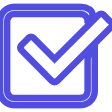 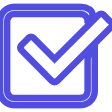 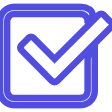 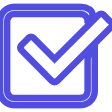 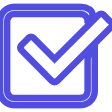 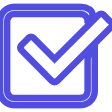 СПАСИБО ЗА ВНИМАНИЕ
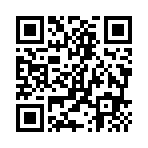 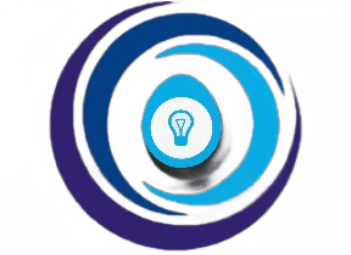 https://рцлнр.рф/
https://t.me/nkodonbasslnr